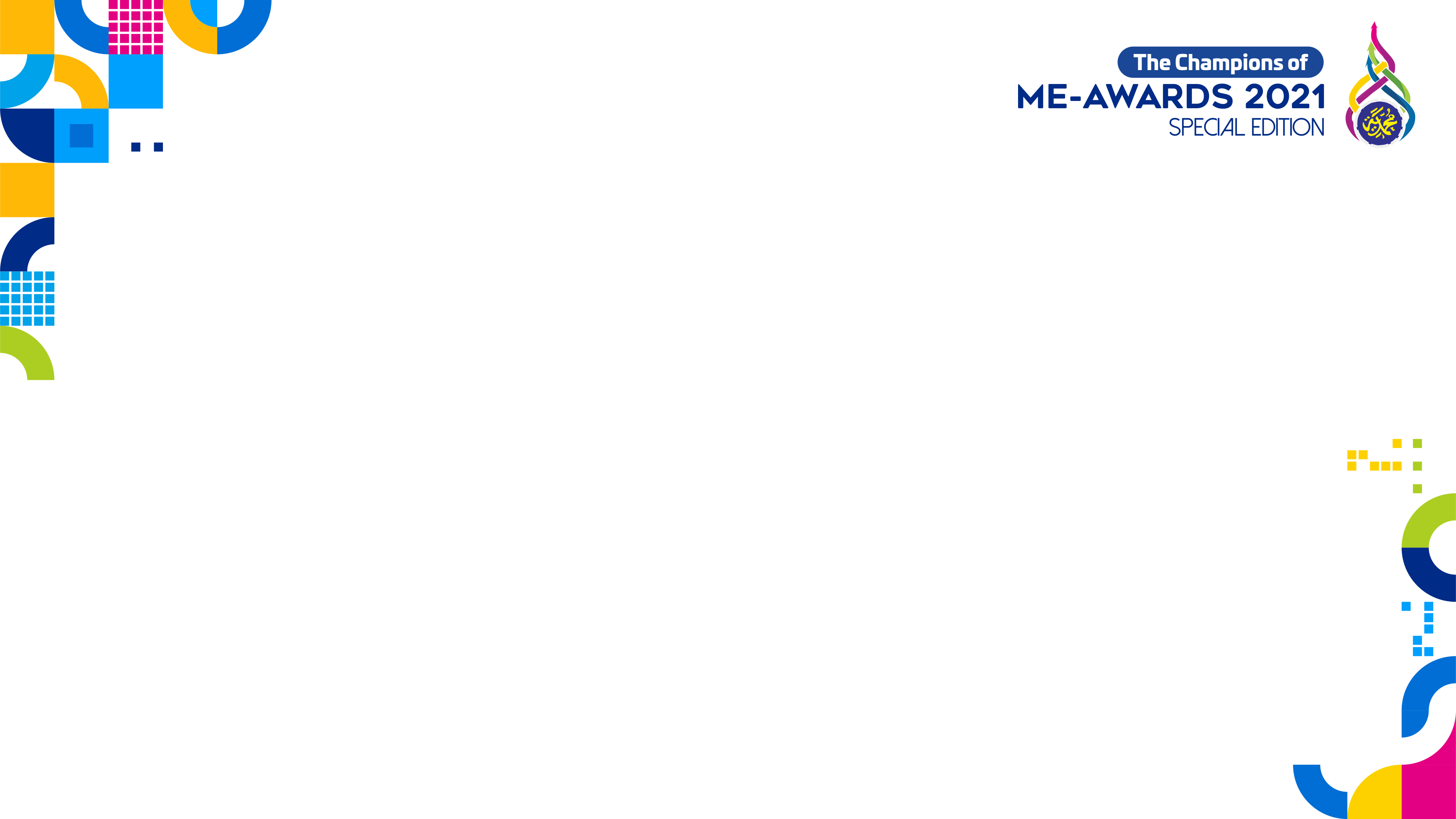 Guru Berprestasi
10. NORMALIA, S.PSI, M,PD -  SMA MUHAMMADIYAH 10 SURABAYA 
9. AKHMAD ARI WIBOWO - MA MUHAMMADIYAH 1 KOTA MALANG
8. WINDU WIDAGDO, S.PD., GR., M.PD. - SMP MUHAMMADIYAH 1 SIDOARJO
7. DRS. AH. NURHASAN ANWAR, M.PD. - SD MUHAMMADIYAH MANYAR GRESIK
6. IFTA ZUROIDAH,S.E,M.M.- SMA MUHAMMADIYAH 2 SIDOARJOO
5. M. FADLOLI AZIZ, S.SI., M.PD. - SD MUHAMMADIYAH MANYAR GRESIK
4. ICHWAN ARIF, S.S., M.HUM. - SMP MUHAMMADIYAH 12 GKB GRESIK
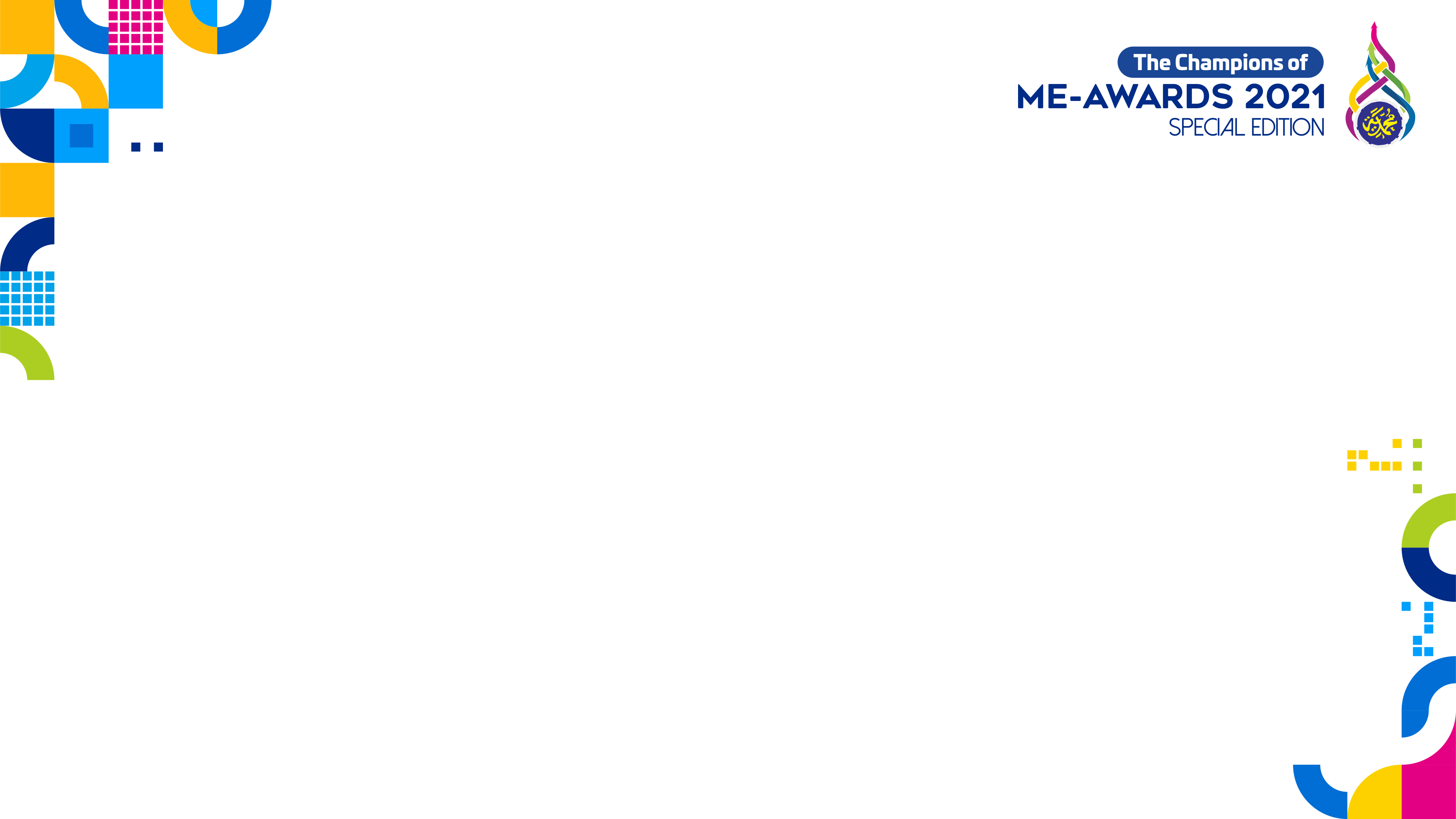 Guru Berprestasi
BRONZE AWARD
SHOFAN HARIYANTO, M.PD. - SD MUHAMMADIYAH MANYAR GRESIK

SILVER AWARD
ANIS SHOFATUN, S.SI., M.PD - SMP MUHAMMADIYAH 12 GKB GRESIK

GOLD AWARD
DR. BIBIT MULYANA, S.PD. M.SI - SD MUHAMMADIYAH 4 SURABAYA